Software de desarrollo
Es:
El conjunto de herramientas que permiten al programador desarrollar programas informáticos, usando diferentes alternativas y lenguajes de programación, de una manera práctica. Incluye entre otros: 
Editores de texto 
Compiladores 
Intérpretes 
Enlazadores
Depuradores 
Entornos de Desarrollo Integrados (IDE)
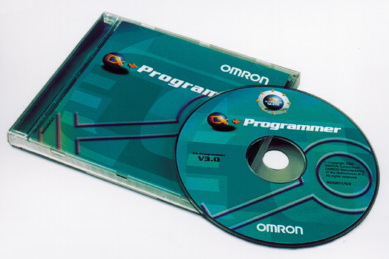